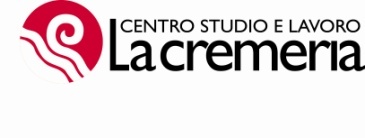 AMMINISTRATORE UNICO
 MATTEO SASSI
ODV 
AVV. VALERIO GIRANI
DIRETTORE 
STEFANIA GUIDARINI
DPO 
AVV. MARCO GIURI
STAFF  DIREZIONE
Paola Montanari
REVISORE DEI CONTI
DOTT. MASSIMO GIAROLI
Pietro Menozzi
Stefania Vissani
COMITATO DI DIREZIONE
Laura Belleri
Anna Moriello
Eddy Galeotti
BUSINESS UNIT 
FORMAZIONE
Resp.: Federica Catellani
BUSINESS UNIT 
PROGETTI E SVILUPPO
Resp.: Enrica Testa
Elisa Cassinadri
Pietro Menozzi
Francesca Primavori
Lorenza Bertani
Giorgia Iori
Eddy Galeotti
Johana Reggiani Sedalovà
Federica Cardinali
Francesca Saracchi
Laura Belleri